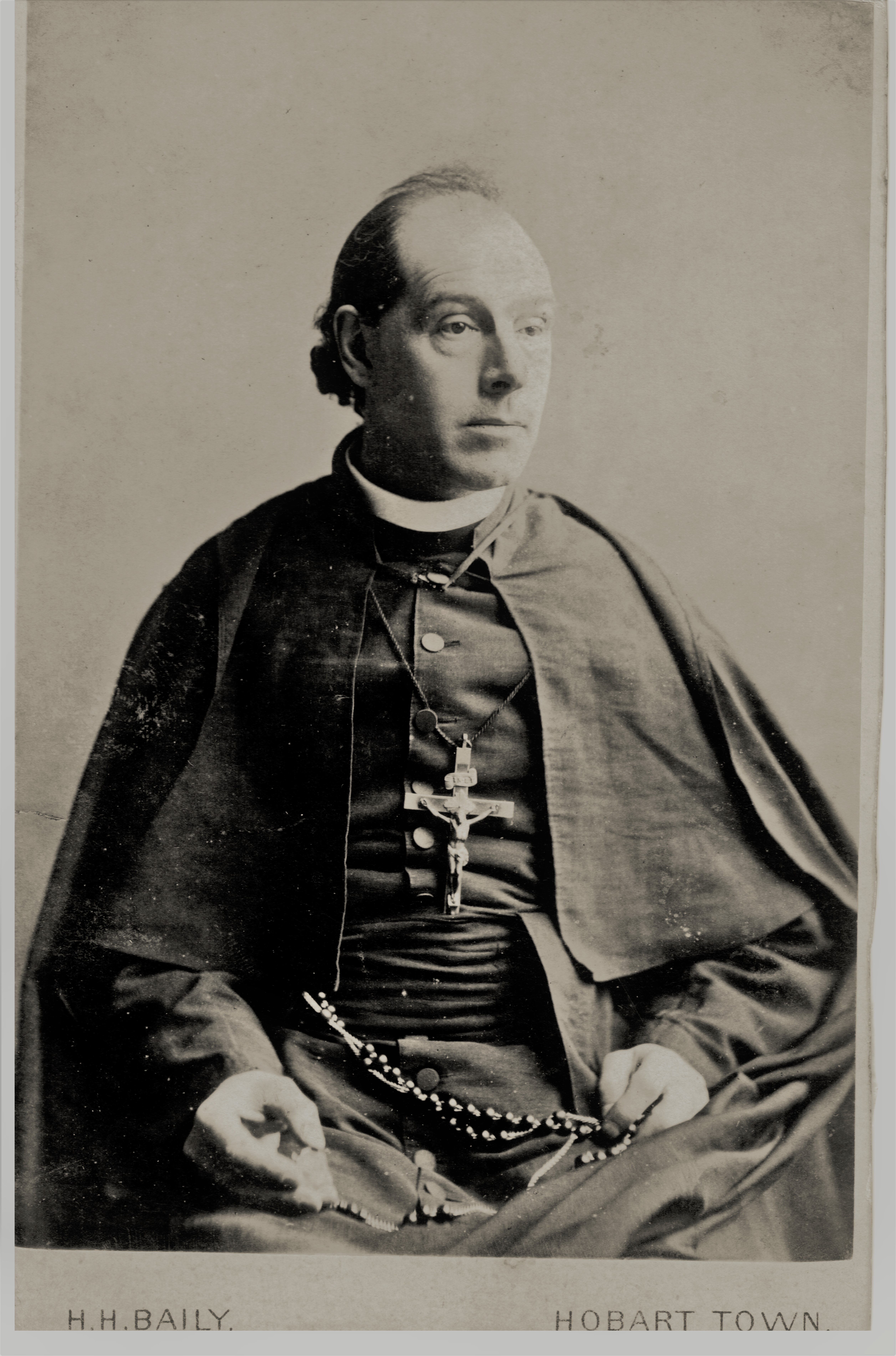 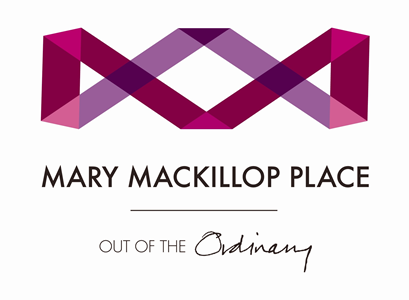 Sisters of Saint Joseph Congregational Archives
FR JULIAN TENISON WOODS
MODULE INTRODUCTION VIDEO
Click Here


© MARY MACKILLOP PLACE MUSEUM 2021
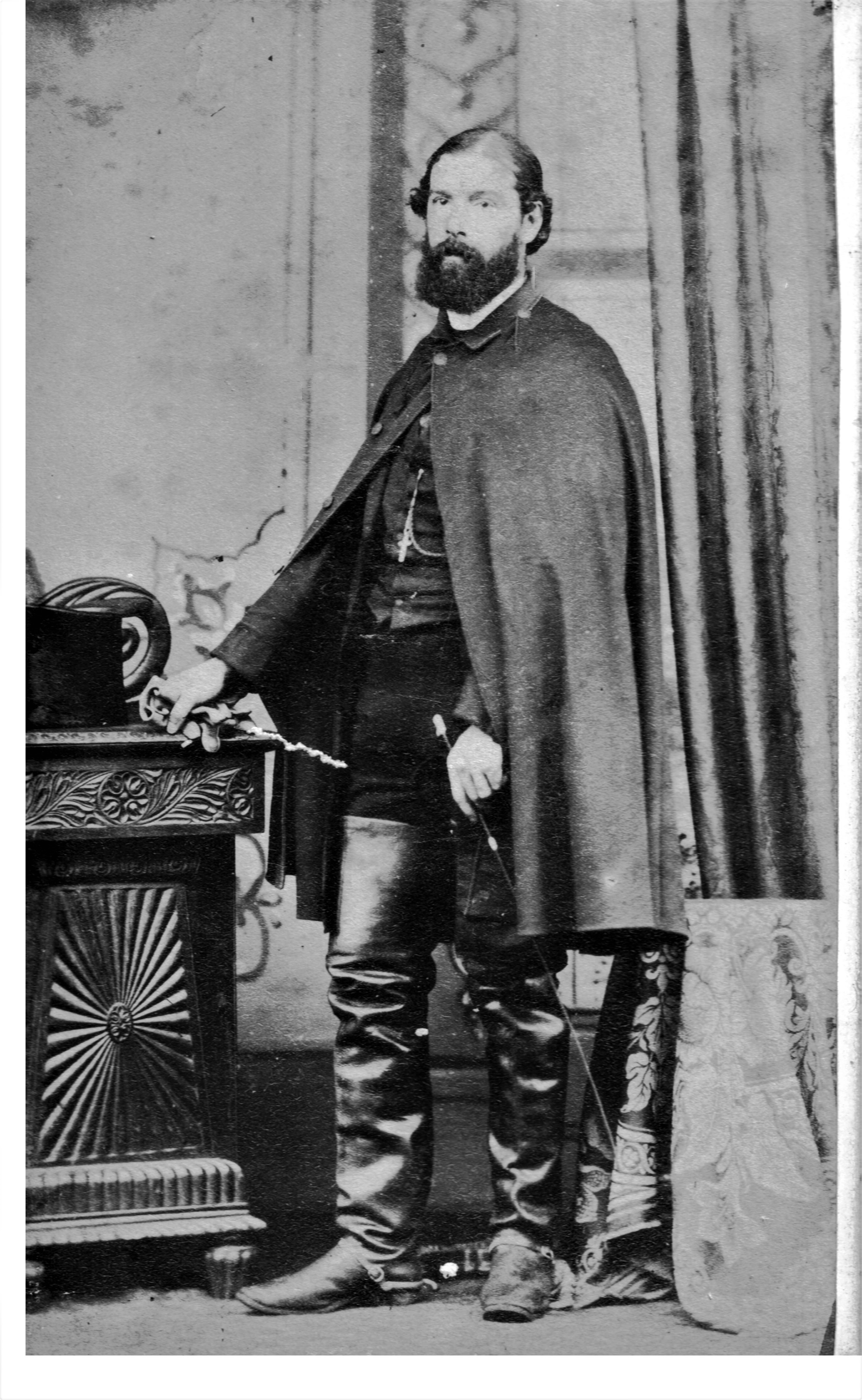 JULIAN TENISON WOODS:MISSION LIFE IN THE EARLY SETTLEMENTS
Sisters of Saint Joseph Congregational Archives
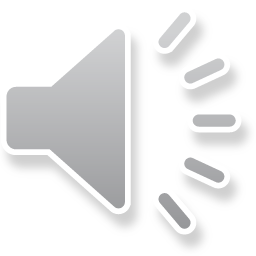 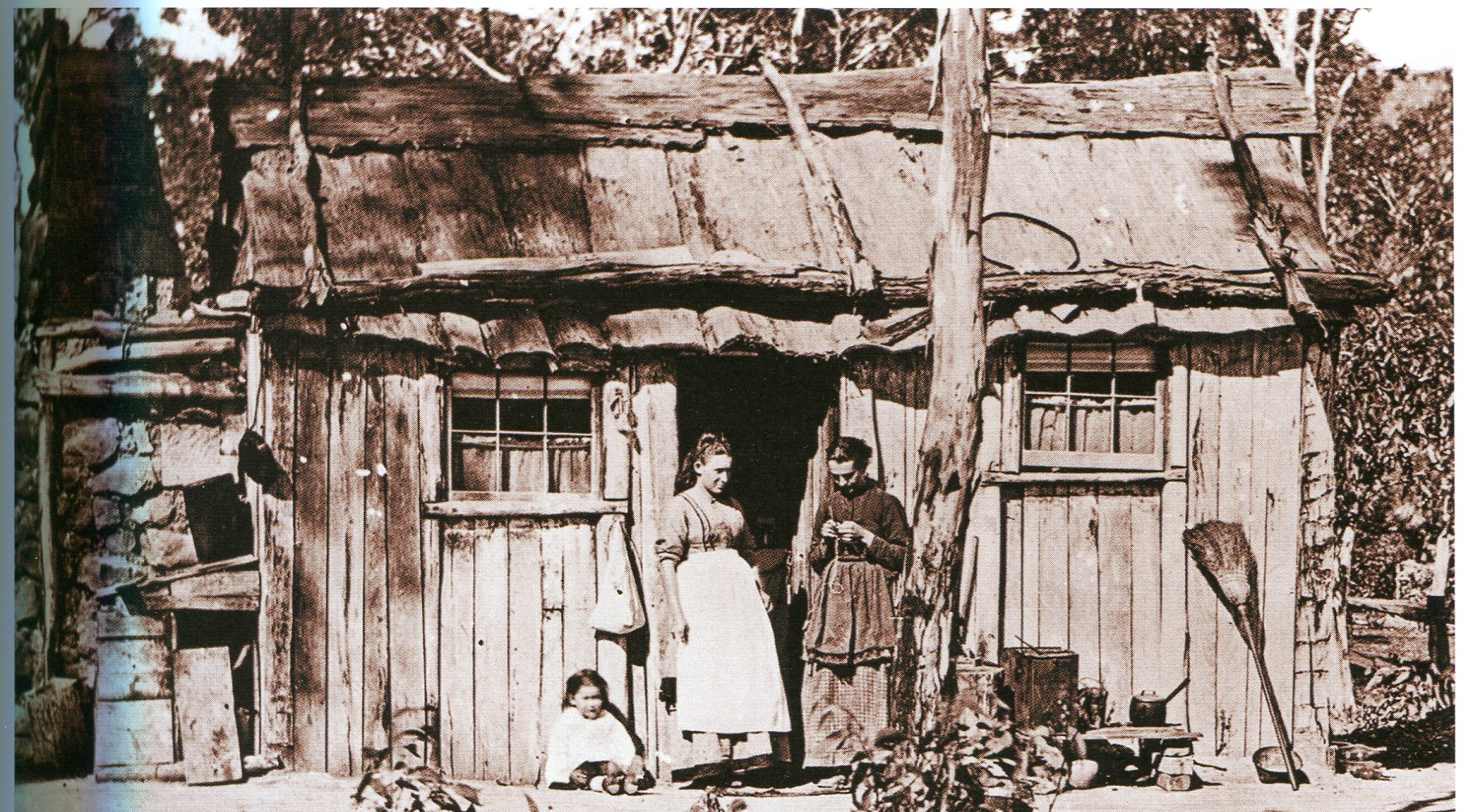 Miners' cottage - slab and bark dwelling, South Australia  1880s
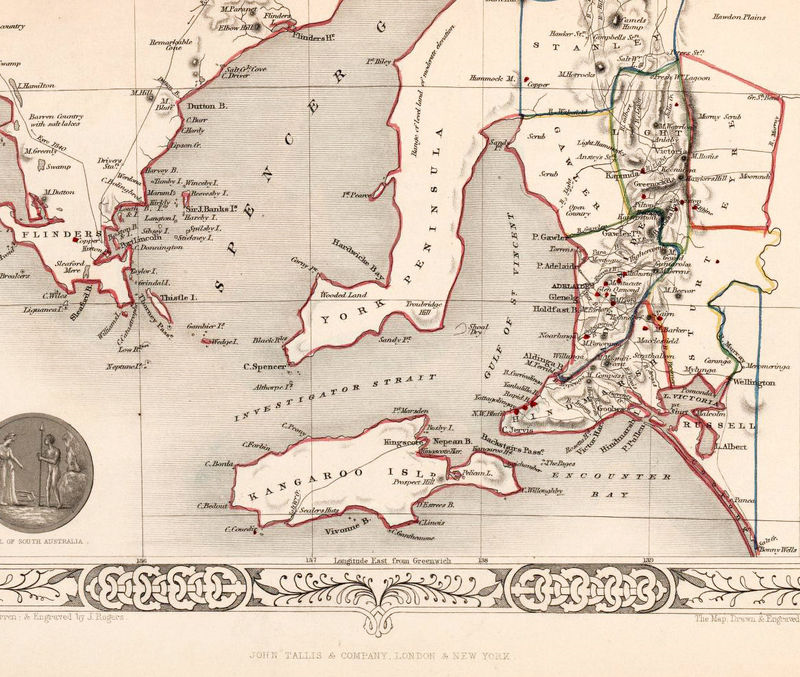 FR JULIAN ON THE MOVE –BUSH CAMPING
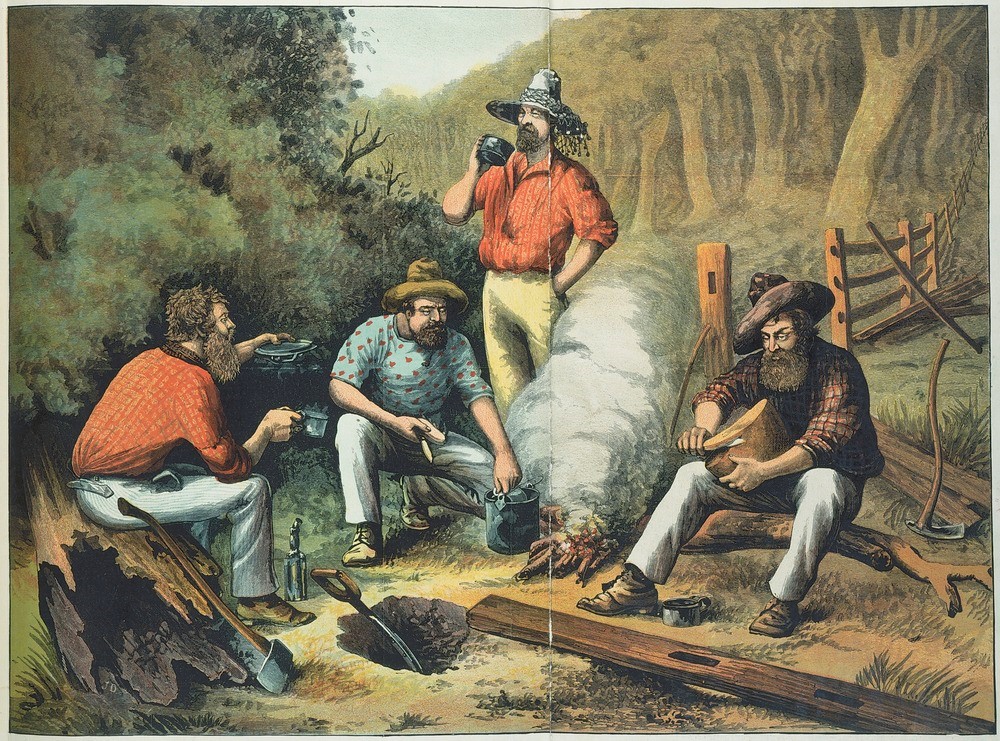 56,000 square miles to cover on horseback.
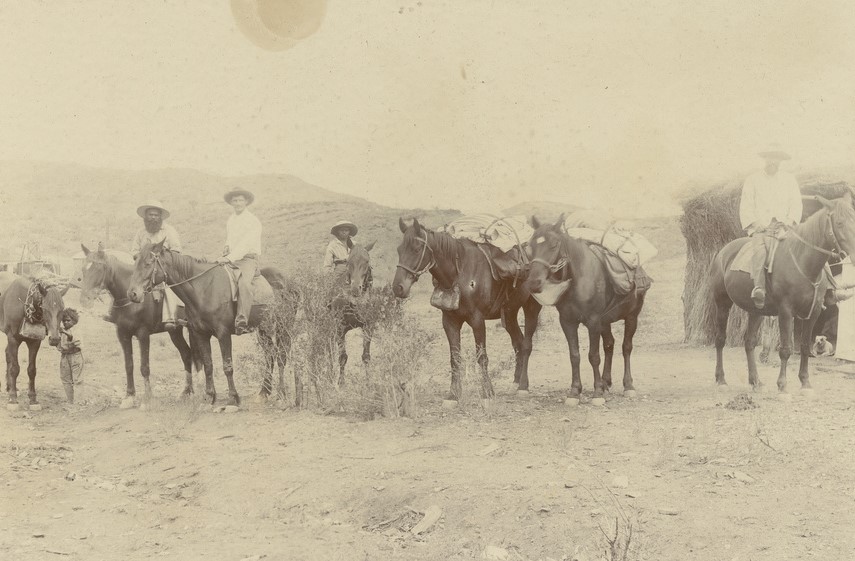 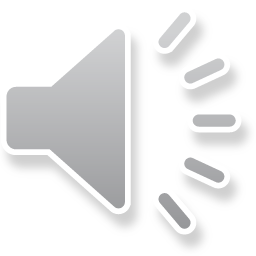 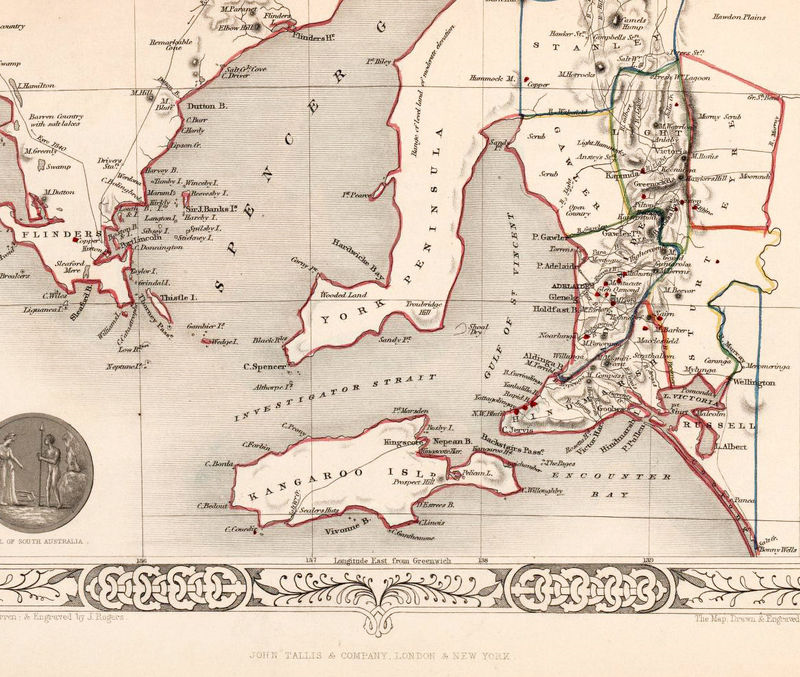 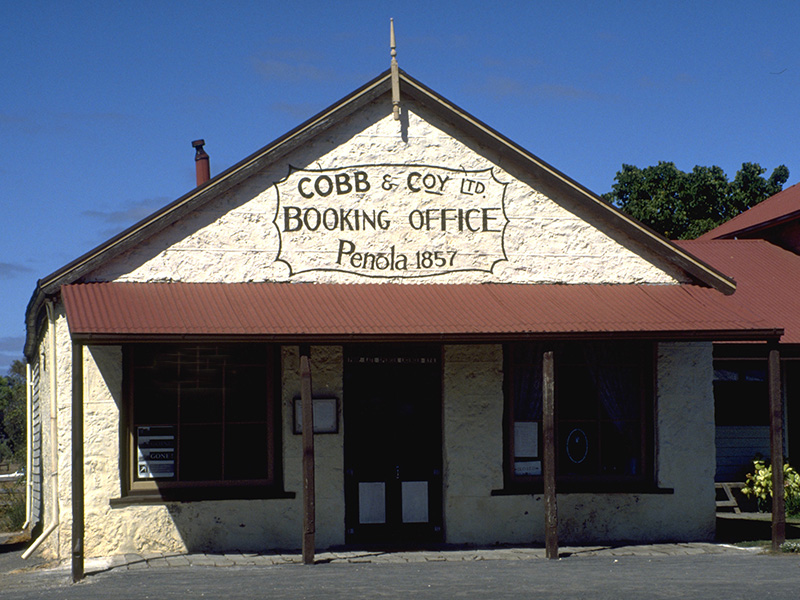 PENOLA
The central location in the events and life of Mary MacKillop [St. Mary of the Cross ] and Fr Julian T Woods
Image courtesy of Edwina Huntley
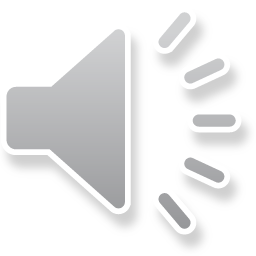 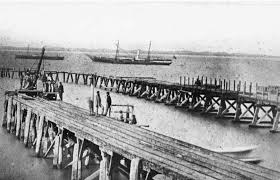 St Mary's Star of the Sea Church
Port Robe,1870
ROBE
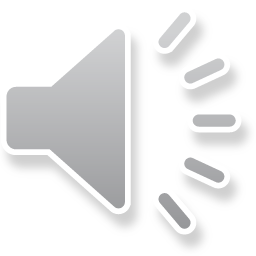 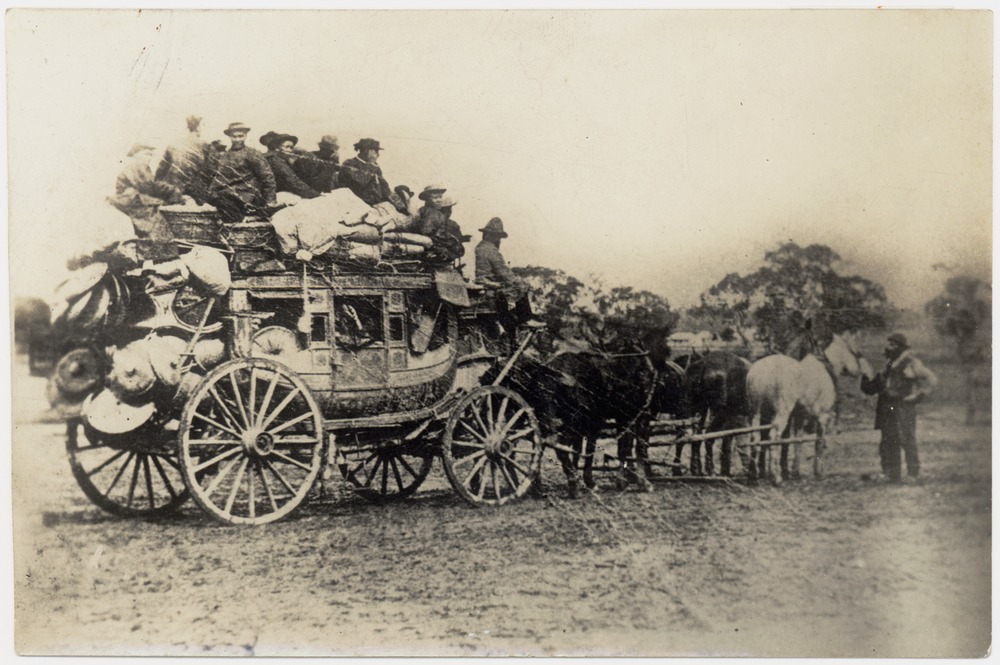 Chinese miners on board a Cobb & Co coach to the Goldfields 1858
TODAY WE WILL EXPLORE THE MUSEUM’S COLLECTION
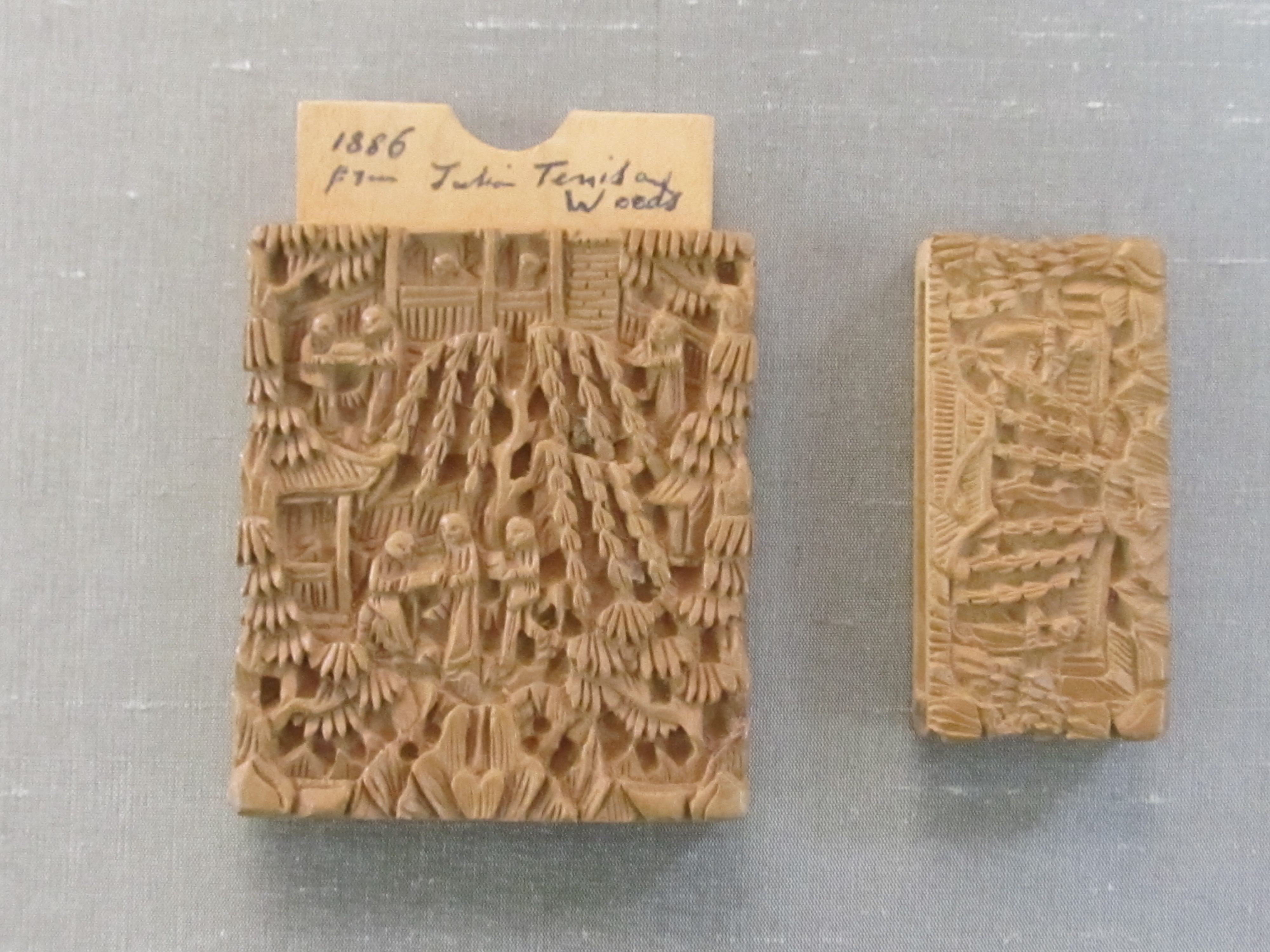 Mary MacKillop Place Museum collection
OBJECT BASED LEARNING VIDEO
AN INTRODUCTION
Click here
OBJECT BASED LEARNING – VIDEO 2
AN OBJECT FOR BUSH CAMPING & FIRST AID IN COLONIAL TIMES
Click Here
OBJECT BASED LEARNING – VIDEO 3
AN OBJECT BUILT FOR TRAVEL
Click Here
OBJECT BASED LEARNING – VIDEO 4
AN OBJECT OF PERSONAL DEVOTION
Click Here
VIDEO CONCLUSION
Click Here